PROJEKT  SILOSU

Siły wewnętrzne w płaszczu powstałe
Temperatura


Lokalizacja

H – wysokość lokalizacji [m n.p.m.]

Tmax

Tmin


Tmax(H) = Tmax –  0,0053 [°C/m] · H

Tmin(H) = Tmin – 0,0035 [°C/m] · H
To – temperatura wykonania zbiornika (To = 8oC)

Tin – temperatura wewnętrzna (temperatura materiału sypkiego), powinna być określona indywidualnie, na podstawie projektu technologicznego

Tin,sum

Tin,win

Tout,sum = Tmax(H) + 18°C   maksymalna temperatura w lecie (dodatkowa temperatura od nagrzewania promieni słonecznych)

Tout,win = Tmin(H)   minimalna temperatura w zimie
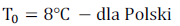 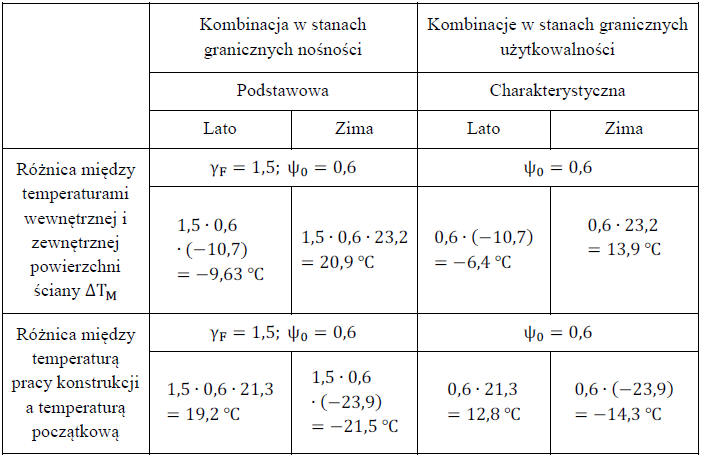 ψ0 – współczynnik wartości kombinacyjnej
ɣf – częściowy współczynnik bezpieczeństwa
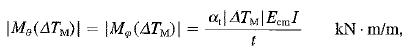